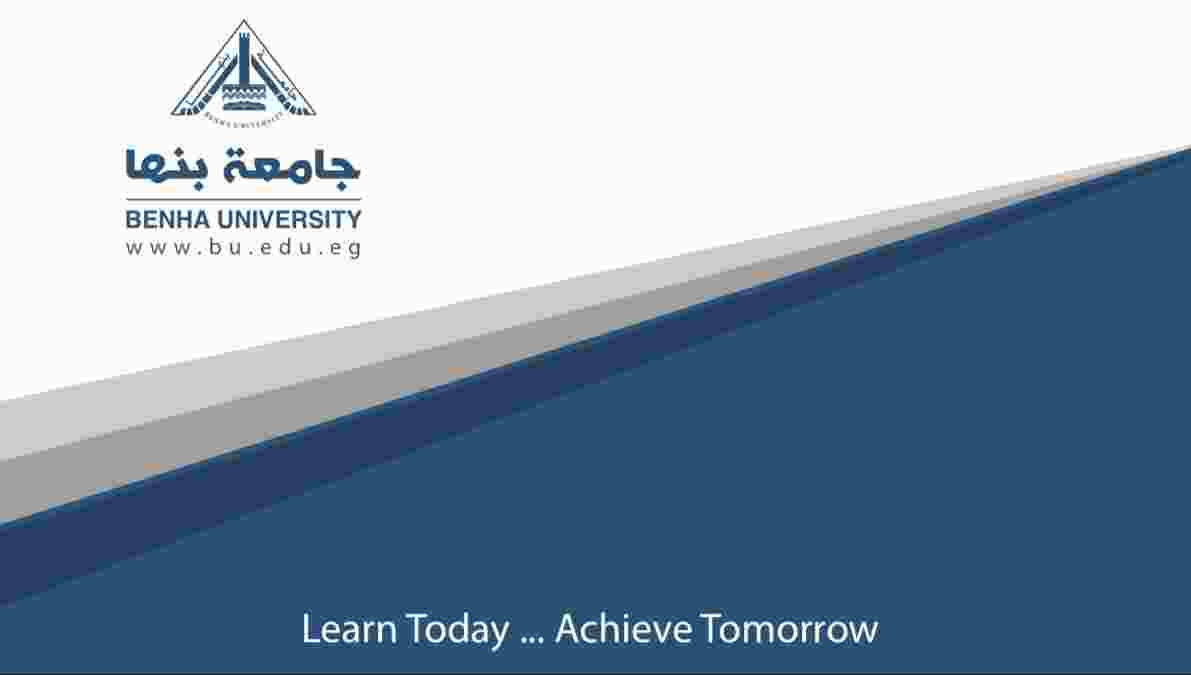 مادة تكنولوجيا المعلومات
المحاضرة السابعة
الفرقة الرابعة – قسم المكتبات والمعلومات
د.ايمان احمد طه
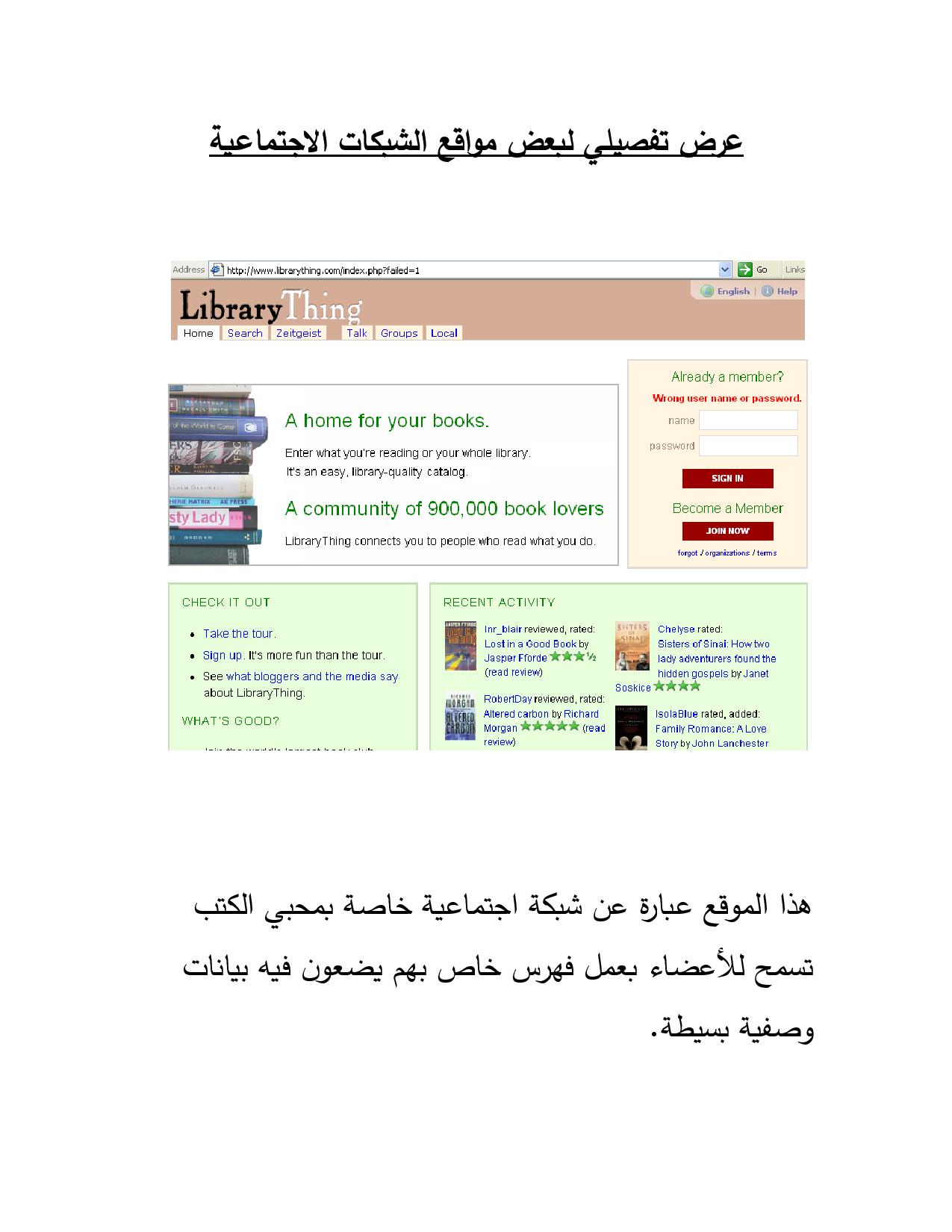 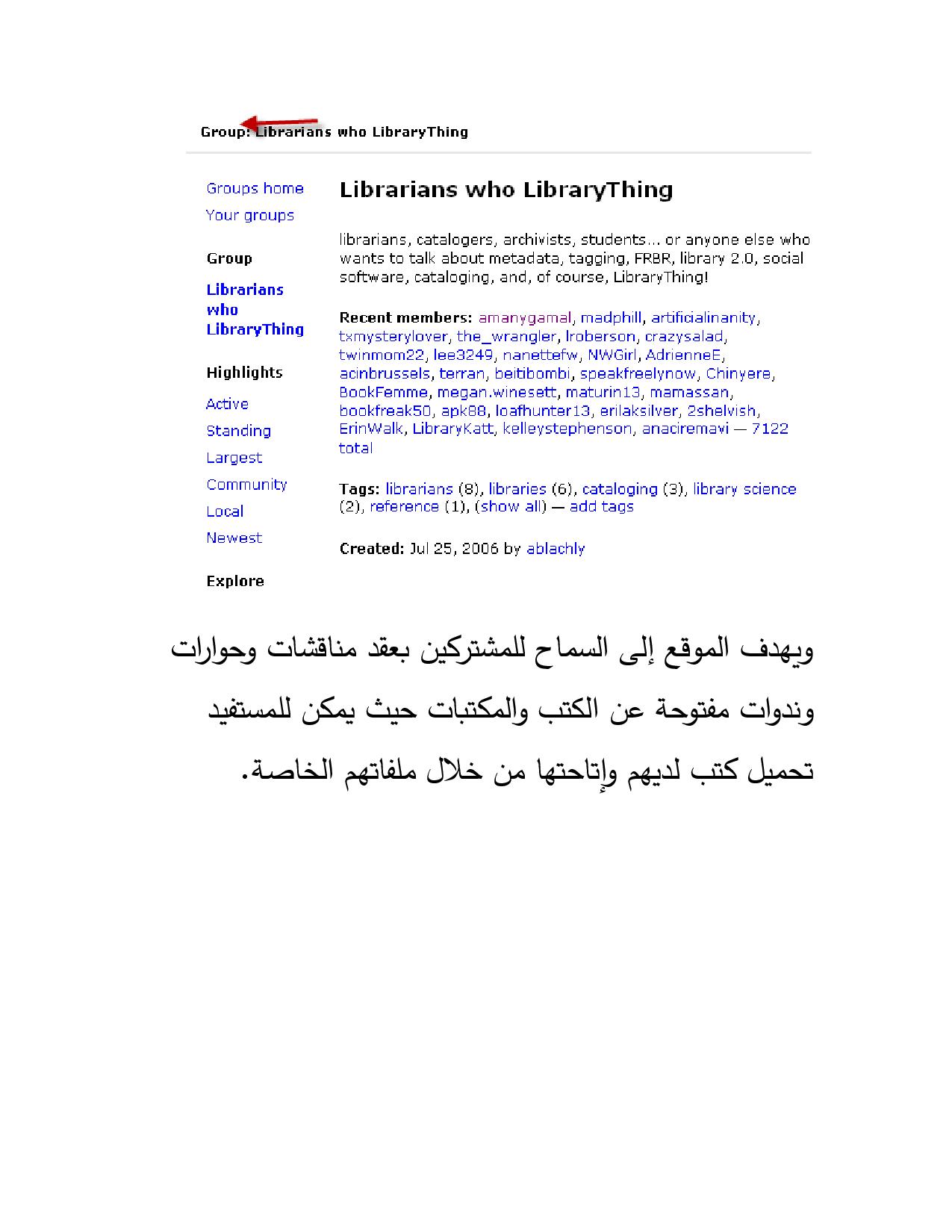 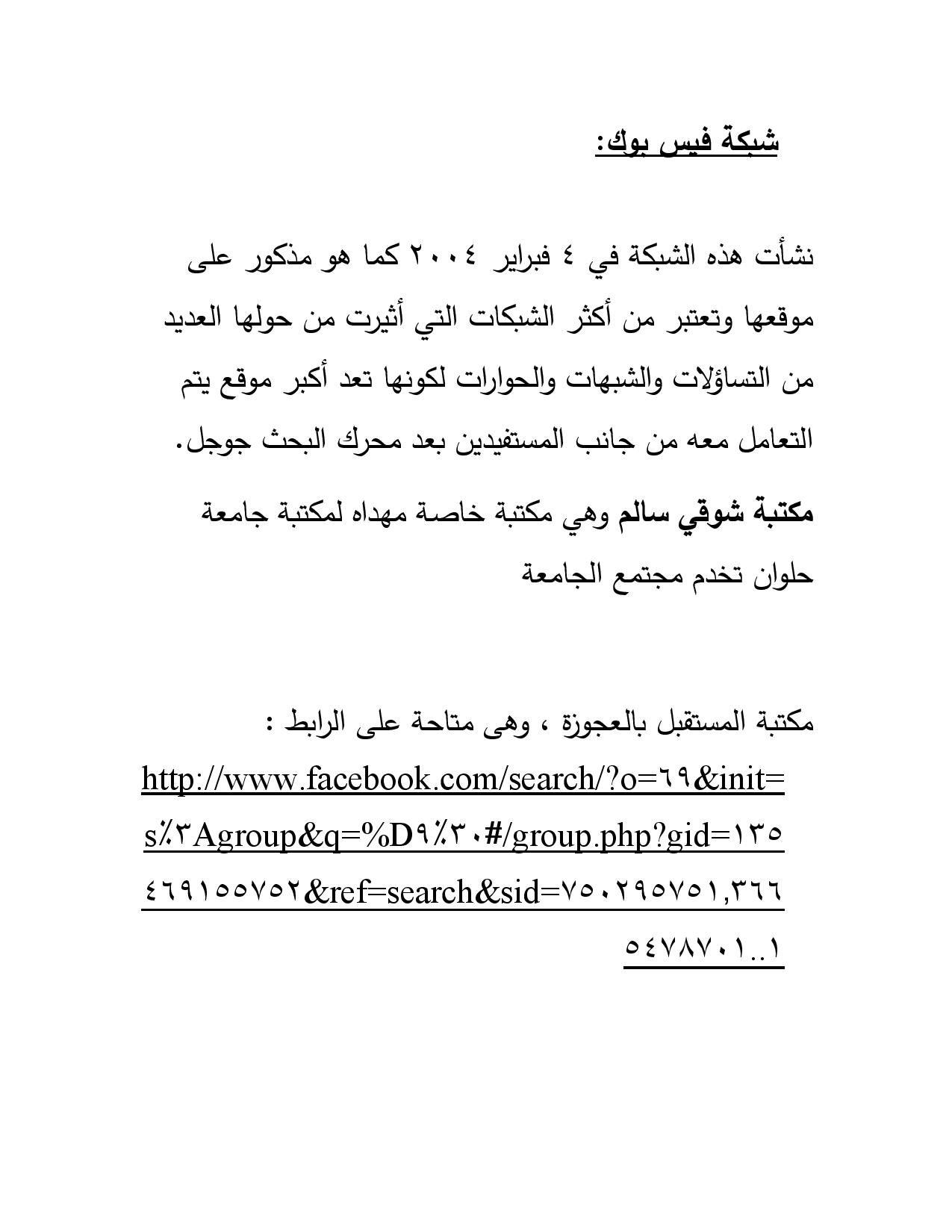 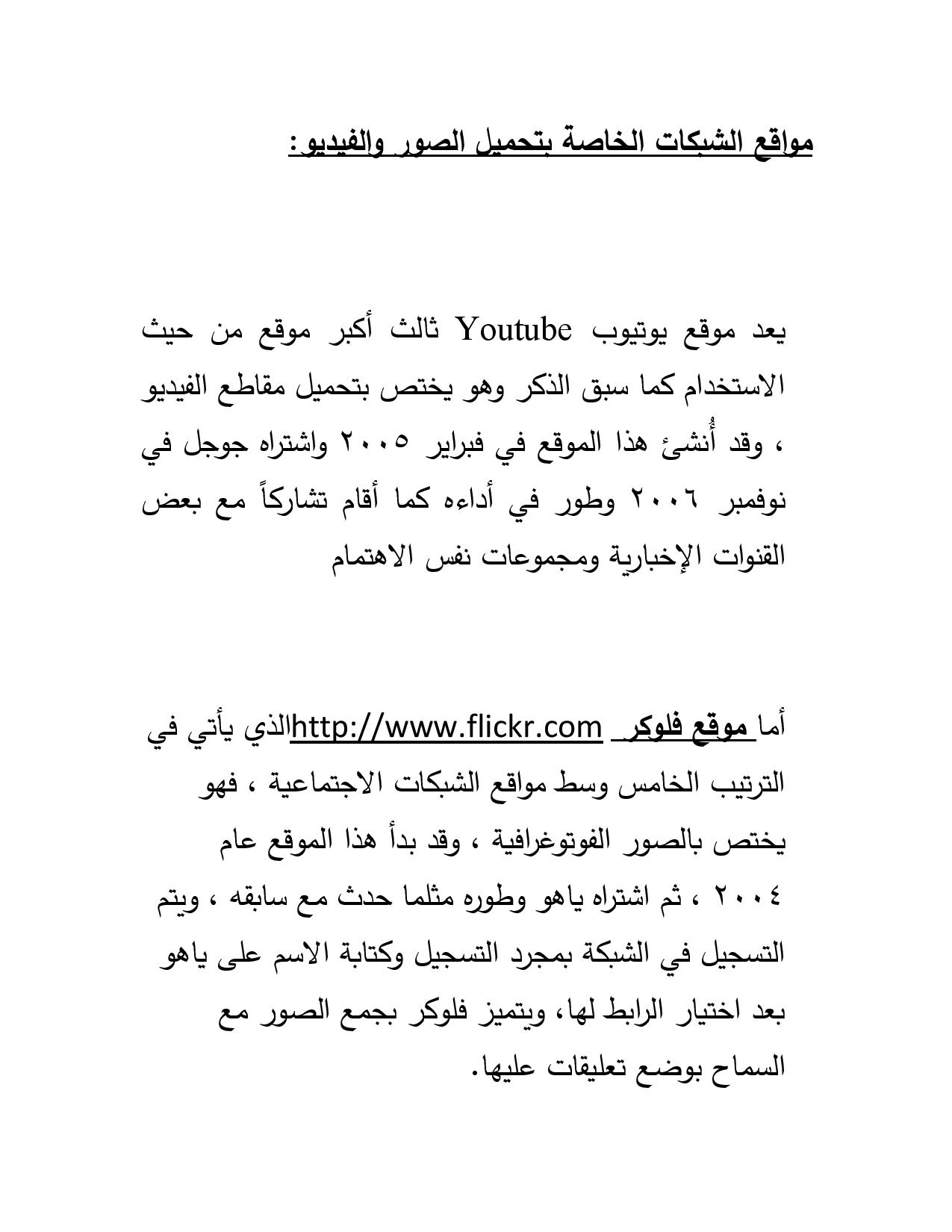 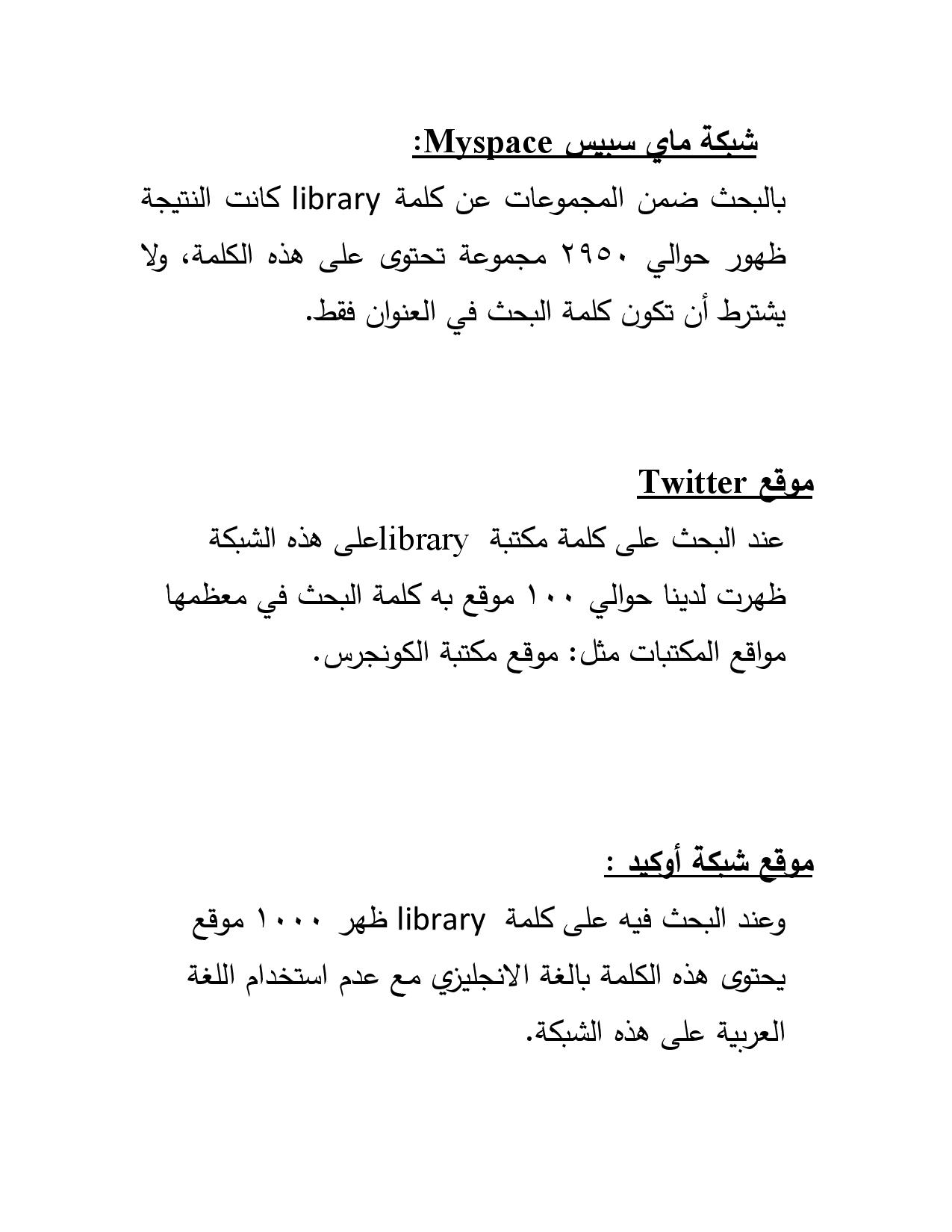 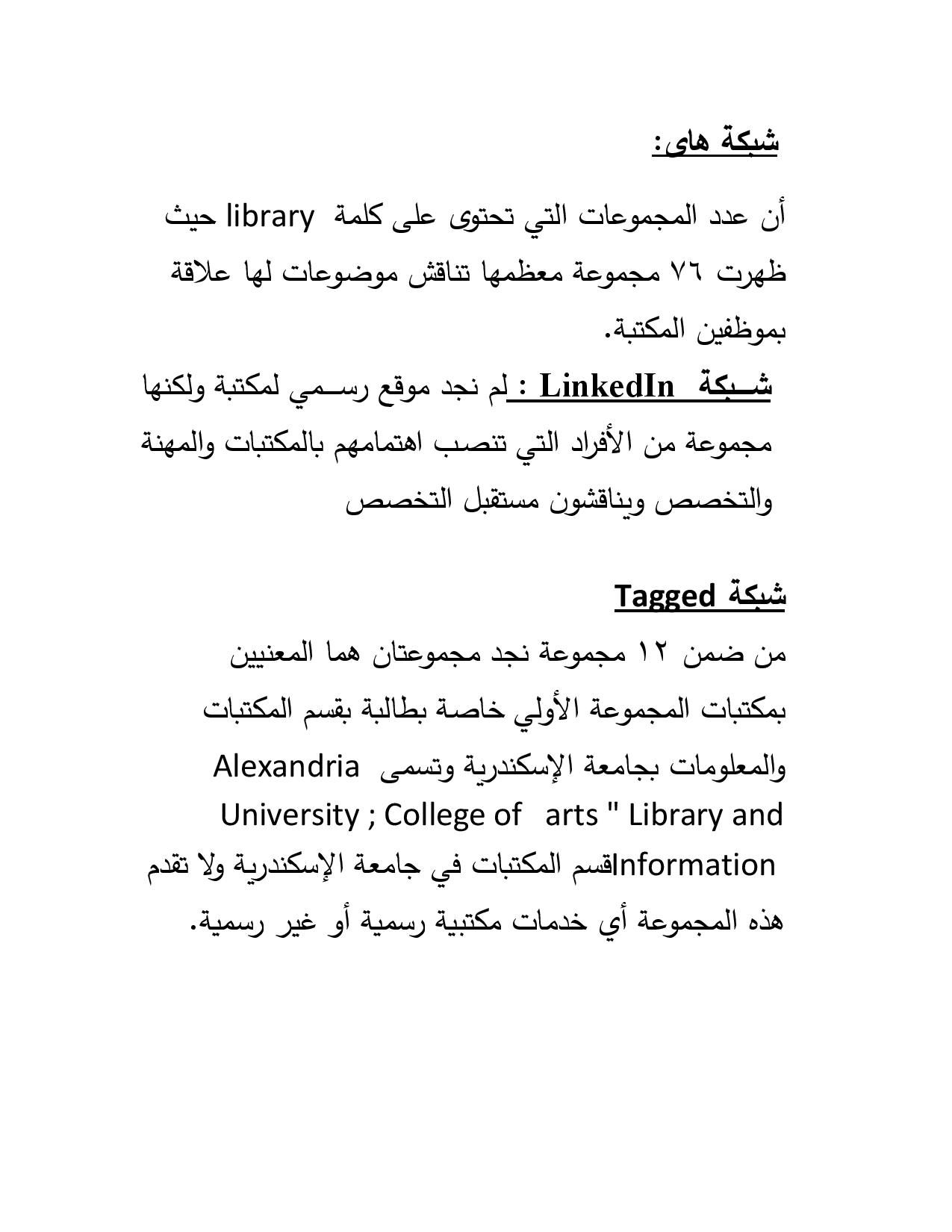 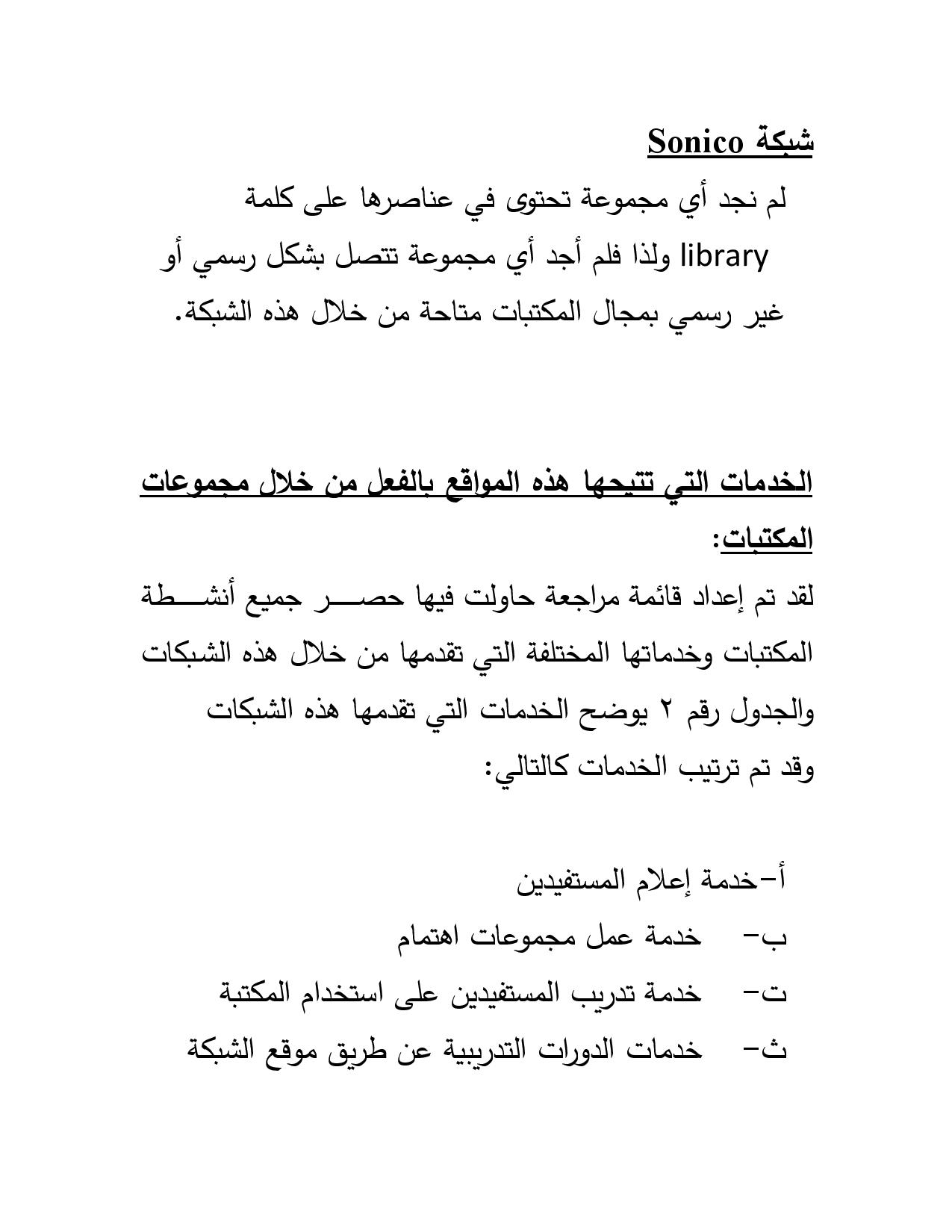 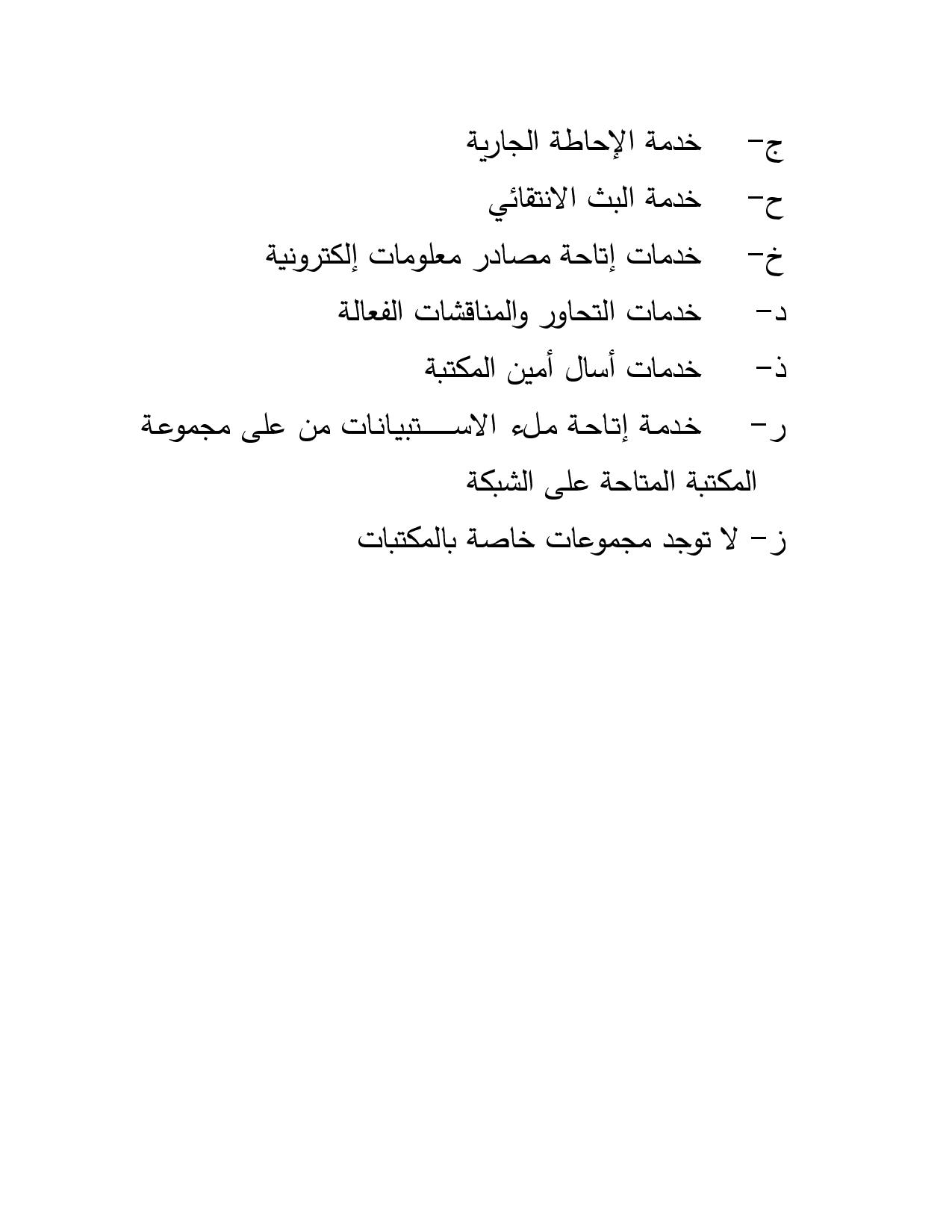